Kick-off Meeting at IHS Vienna
DIW electricity market model for the project DEFINE-Electromobility+
Andreas Schröder
Vienna, 14 June 2012
Part 1 – DIW Modeling Background
Electromobility+ DEFINE
2
Deutsches Institut für Wirtschaftsforschung
DIW Berlin founded in 1925
180 Employees (100 research staff)
Known for macro analysis but strong in energy market analysis
Department Energy/Transport/Environment
Electromobility+ DEFINE
3
Our models
Equilibrium models with oligopolistic structures (MCP)
Technical power plant dispatch models (MILP/LP)
Power plant investment model

Power plant dispatch model

Combined investment-dispatch model

Strategic storage -dispatch model
Unit commitment model
DC load flow models (LP/QCP)
Grid model with storage and dispatch
Electromobility+ DEFINE
4
DIW experience
Projects

StorRES – Integration of Renewable Energies into the German Power System. Unit commitment model (MILP).
Funded by Federal Ministry for the Environment 2011-2013

MASMIE – Analytic models for the Energy Transformation.  Mostly MCP models for electricity dispatch, including stochasticity.
Funded by the Mercator Foundation 2012-2014

ImpRES – Effects of Integration of Renewable Energies. Project with Fraunhofer ISI, GWS, IZES.
Funded by the Ministry for the Environment 2011-2015
Publications

 Traber, Kemfert (2011). Gone with the Wind? Electricity Market Prices and Incentives to Invest in Thermal Power Plants under Increasing Wind Energy Supply, Energy Economics

 Schill (2011). Electric Vehicles in Imperfect Electricity Markets: The Case of Germany, Energy Policy

 Schill (2011). Electric Vehicles. Charging into the Future, DIW Weekly Report

 Schröder, Traber (2012). The Economics of Fast Charging Infrastructure for Electric Vehicles, Energy Policy
Electromobility+ DEFINE Project
5
Part 2 – DIW Model for DEFINE
Motivation and objectives
Research question

 Effect of EV charging on power plant unit commitment

Power sector CO2 emissions

 Is V2G in reserve markets a viable business model?
Model

Unit Commitment Model as MILP in GAMS

 Includes storage, DSM and reserve markets
Results

 Dispatch

 CO2 emissions

 Market prices

V2G storage use in conventional and reserve markets
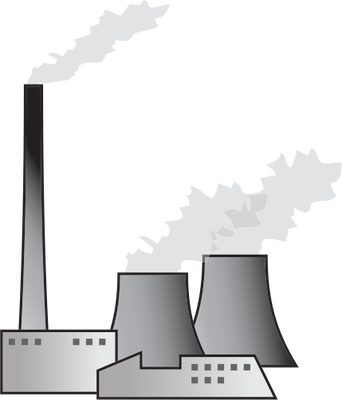 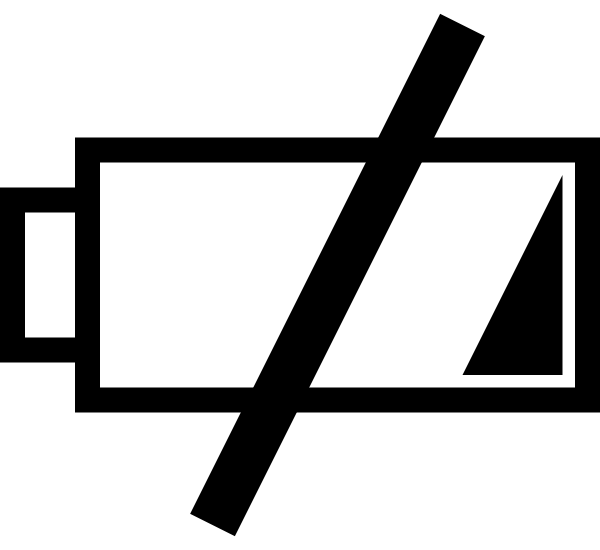 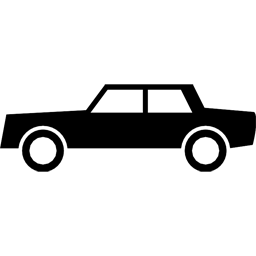 Electromobility+ DEFINE Project
7
Literature Review
Our strengths:
 Technical focus on thermal power plants
 Include neighboring countries of Germany and trade flows
 Reserve energy markets
 Model a complete year, not only representative hours
 Different charging infrastructures as scenario
Electromobility+ DEFINE
8
To do
Include EV as storage facilities (V2G-storage or DSM)
 Include emissions
 Include the international dimension with trade flows
 Include reserve energy markets
 Make prices more realistic so they reflect start-up and ramps
 Collect data for an application to another country
Electromobility+ DEFINE
9
Scenarios – user profiles
EV charging behaviour is determined with hourly resolution

 Driving and availability profiles are derived from historic National Household Travel Surveys in WP 4 „Scenarios for Energy and Transport“
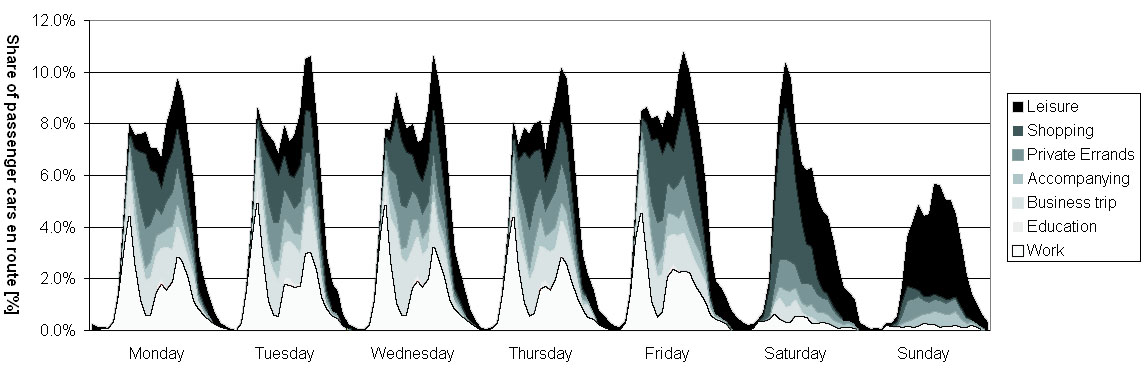 Cumulated share of passengers en route in Germany  (Source: Hartmann et al., 2009 based on MiD, 2008)
Electromobility+ DEFINE
10
Scenarios - charging systems
Demand profiles also depend on charging system, degree of hybridization and V2G-availability
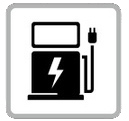 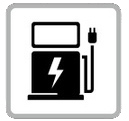 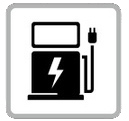 Home charging

Schuko-outlets AC 
220 V; 16 Amp

  3.6 kWh/h

Little use for reserve energy markets ?
Public Charging AC

3-phase AC 
400V; 16/32 Amp 
 
  Up to 40 kWh/h

Good use for reserve energy markets ?
Public Charging DC

DC Chademo Standard
400/500V; 125 Amp

  62.5 kWh/h

Ideal use for reserve energy markets ?
Electromobility+ DEFINE Project
11
Reserve market
V2G can contribute to system cost reductions (Kempton & Tomic, 2005)

 Literature suggests system services in reserve markets as business case for fleet operators (Sioshansi et al. 2011)
With 1 million EV in 2020: 
Up to 3.6 GW capacity for reserve markets with home charging outlets and 100% availability
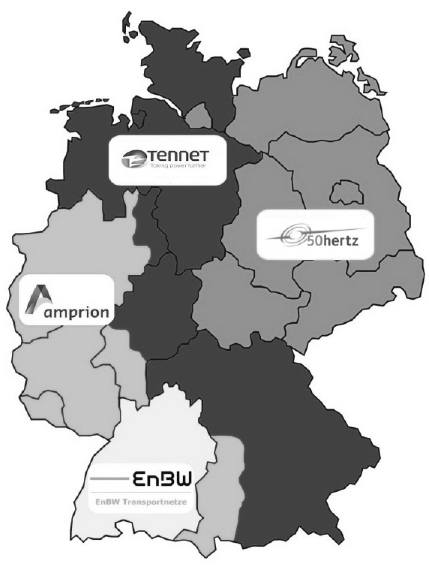 Average prices tertiary reserve market (Source: Mischinger et al., 2011)
Electromobility+ DEFINE
12
Potential results
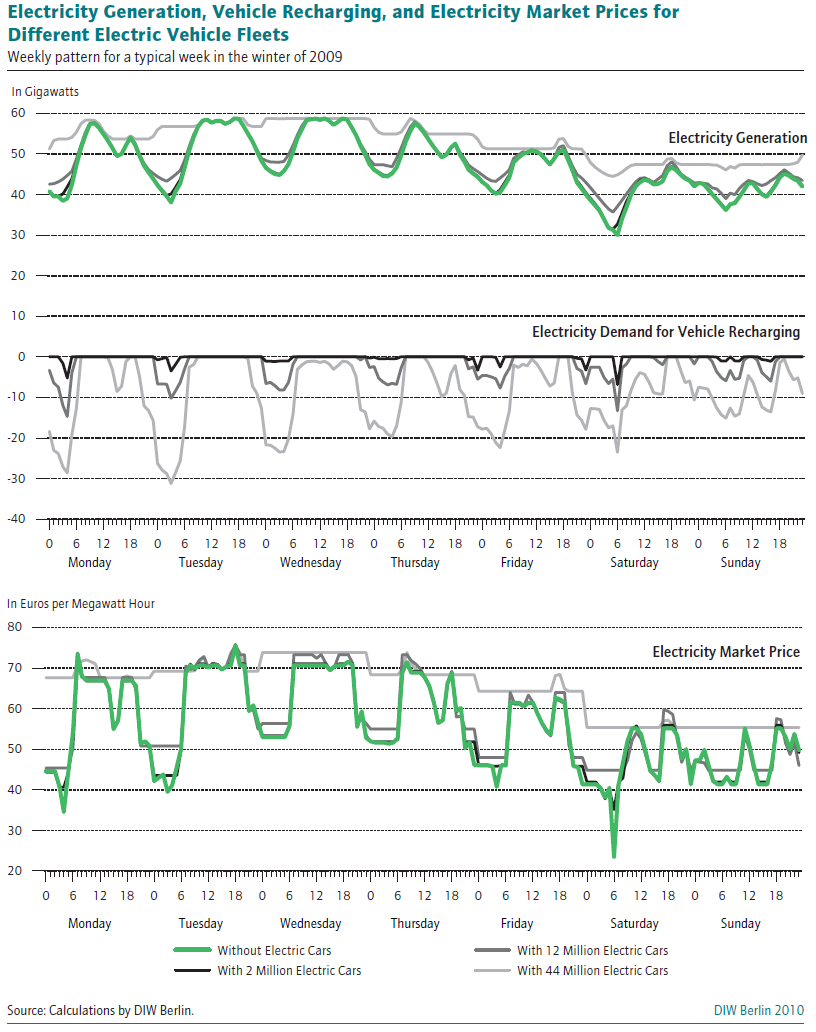 Effects on dispatch

 Effects on CO2 emissions

 Price and system cost effects

 Analysis of business case for reserve energy provision of V2G-capable EV
Electromobility+ DEFINE
13
Division of work
In Work packages 2 and 7, two electricity market models are developped. The TU Vienna model focuses on power grids, the DIW model focuses on unit commitment, storage and reserve markets.
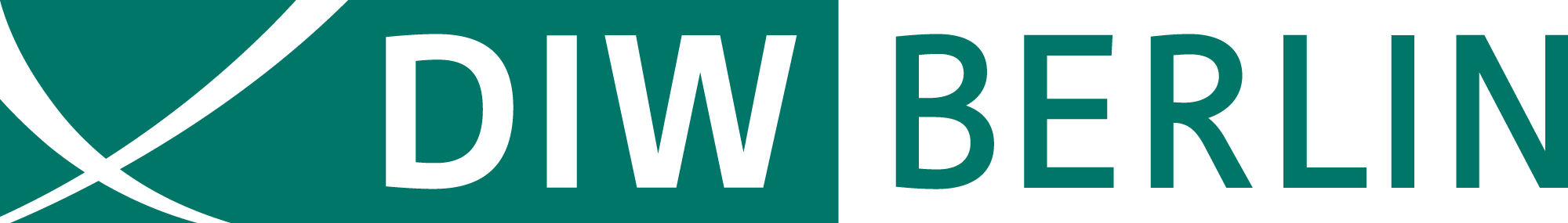 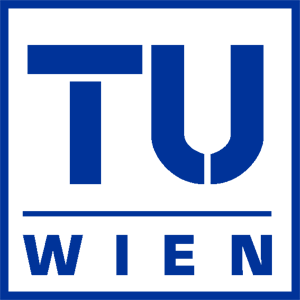 Use of results in Work package 9 „Quantification of Environmental Benefits“
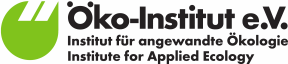 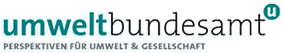 Electromobility+ DEFINE Project
14
Timeline
Long time for elaboration of models until mid 2014
 Final report end of 2014 but interim reports every 6 months
 No workshop explicitely on electricity market models
Electromobility+ DEFINE
15
Model (Back-up)
Model features
Block-sharp power plant data
Part load inefficiencies
Start-up constraints
Ramping cost
Ramping limits
Storage constraints
DSM constraints and cost
Decommissioning of existing power plants in Germany (Source: Own production)
Electromobility+ DEFINE
17
Available data
Electromobility+ DEFINE Project
18